www.pwc.com
Mezinárodní konference„Střední Morava – křižovatka dopravních a ekonomických zájmů“
PPP projekt D4/R7:
Faktory úspěchu a získané zkušenosti pro projekt PPP D4 v ČR 



Jan Brázda
září 2017
Draft
–
Agenda
Klíčové parametry PPP projektu D4/R7
Finanční nástroje EU
Hlavní výzvy a výstupy soutěžního dialogu
Faktory úspěchu a získané zkušenosti
Klíčové parametry PPP projektu D4/R7
1
1
Sekce 1 – Klíčové parametry PPP projektu D4/R7
Klíčové parametry PPP projektu D4/R7
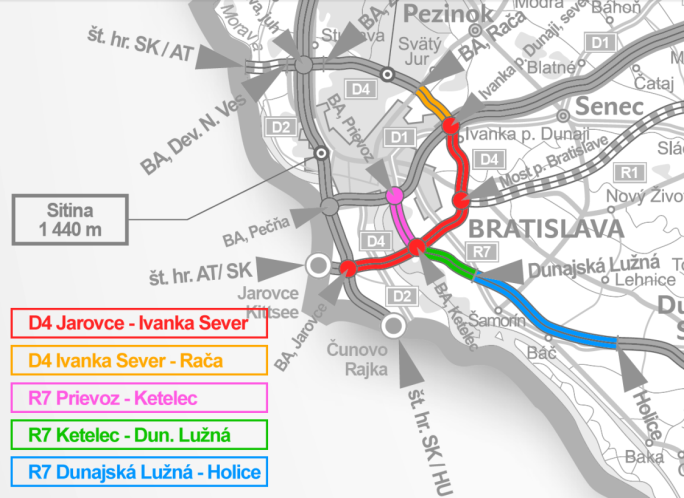 2
Sekce 1 – Klíčové parametry PPP projektu D4/R7
Klíčové parametry PPP projektu D4/R7
3
Finanční nástroje EU
2
5
Sekce 2 – Finanční nástroje EU
Nové finanční nástroje EU úspěšně vyzkoušeny a použity v PPP projektu D4/R7
Využití inovativních finančních nástrojů
Evropský fond pro strategické investice (EFSI)
Slovenský investičný holding (SIH)
Díky podpoře z EFSI může EIB navýšit svoji schopnost poskytnutí prostředků na financování projektů
D4/R7: EIB nabídla seniorní financování v částce až 500 mil. EUR. (350m EUR přímého financování a 150m EUR formou garance) za velmi výhodných podmínek – investiční nástroj na podporu dlouhodobé investice z evropských fondů
Jediným vlastníkem SIH je Slovenská republika
Finanční zdroje dostupné pro SIH zahrnují prostředky z Evropských strukturálních a investičních fondů: minimálně 3% alokace pro každý operační program, dohromady přibližně 450m EUR 
D4/R7: SIH poskytl mezaninové financování ve výši až 50m EUR za velmi výhodných podmínek (úroková míra 4,5%)
6
Hlavní výzvy a výstupy soutěžního dialogu
3
7
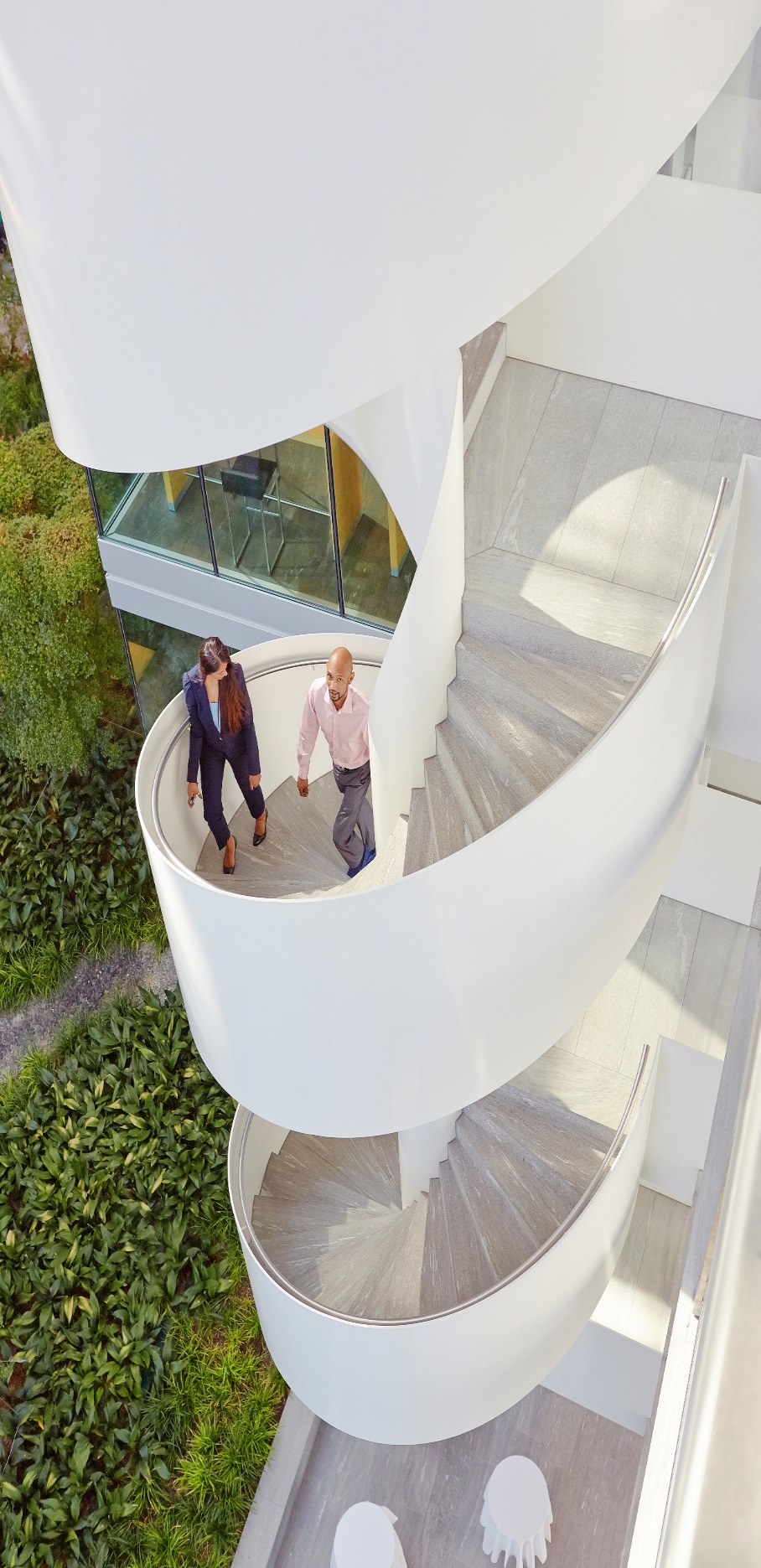 Sekce 3 – Hlavní výzvy a výstupy soutěžního dialogu
Hlavní výzvy a výstupy ze soutěžního dialogu
Hodnota za peníze
Optimalizace finanční struktury (zapojení multilaterálních institucí včetně EIB a SIH)
Technická optimalizace Projektu 
Snížení investičních nákladů (CAPEX)
Vypracování mimobilanční struktury projektu z hlediska ESA2010 => závazky z projektu nejsou konsolidovány v národních účtech (a neovlivňují tak dluhovou brzdu)
Velmi kompetitivní ceny ve finálních nabídkách oproti odhadům před tendrem (přibližně 100m - 135m EUR):
8
Sekce 3 – Hlavní výzvy a výstupy soutěžního dialogu
Proč tak atraktivní nabídky?
Projekt je velmi atraktivní, s vysokou prioritou vzhledem k následujícím faktorům:
Makroekonomická a politická stabilita + příznivý rating SR (A)
Atraktivní rozsah projektu
Využití inovativních finančních nástrojů (mezaninové financování poskytnuté Slovenským investičným holdingem), navýšené financování EIB díky využití Evropskému fondu pro strategické investice
Příznivá situace na finančních trzích (podmínky dlouhodobého financování se přiblížily podmínkám před finanční krizí)
Nedostatek podobných dobře připravených PPP projektů v Evropě
Vhodně strukturovaná alokace rizik a principy platebního mechanismu
9
Faktory úspěchu a získané zkušenosti
4
11
Section 4 – Faktory úspěchu a získané zkušenosti
Faktory úspěchu a získané zkušenosti (1/2)
12
Section 4 – Faktory úspěchu a získané zkušenosti
Faktory úspěchu a získané zkušenosti (2/2)
13
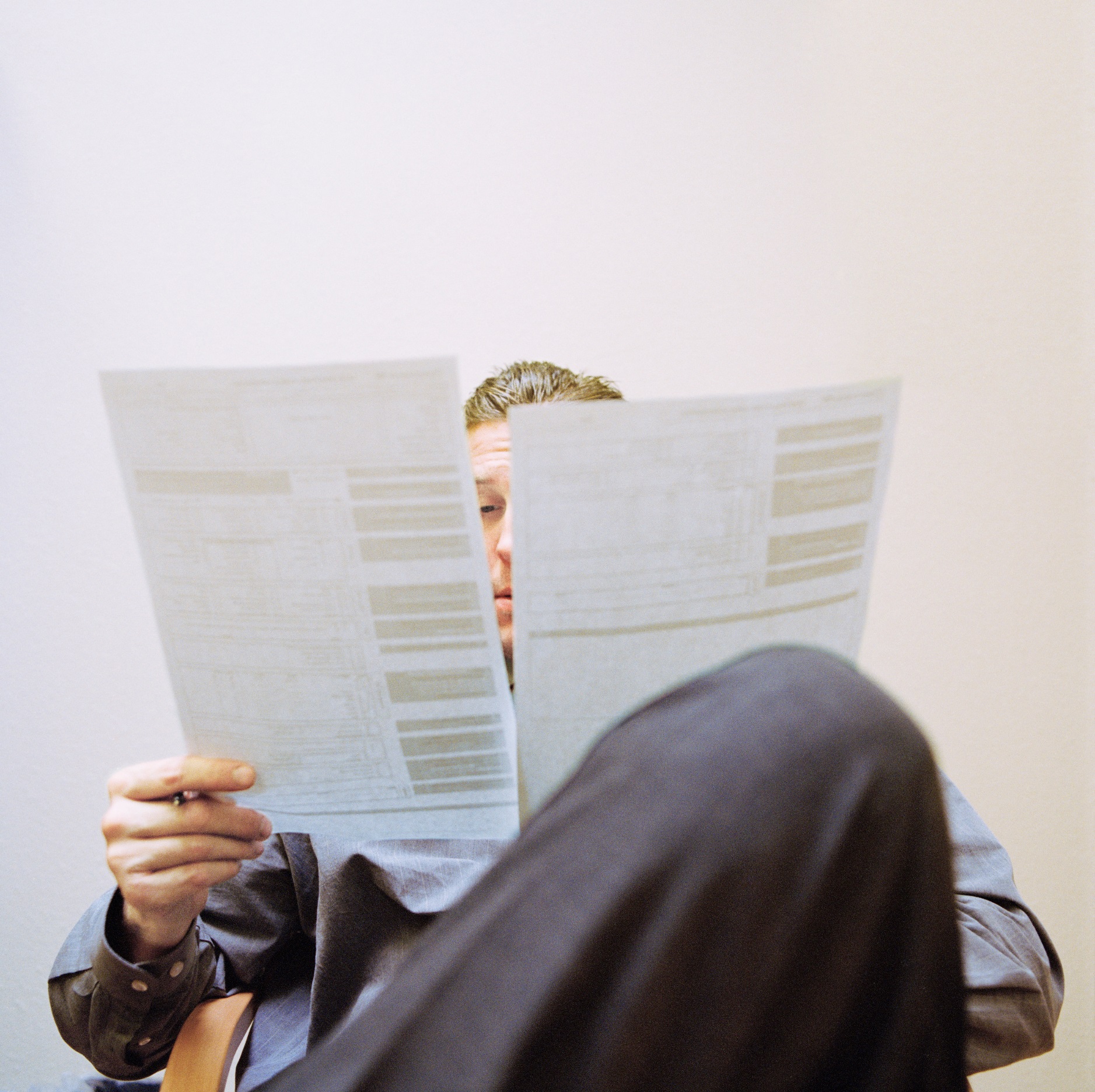 Section 4 – Faktory úspěchu a získané zkušenosti
Dotazy?
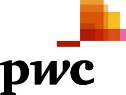 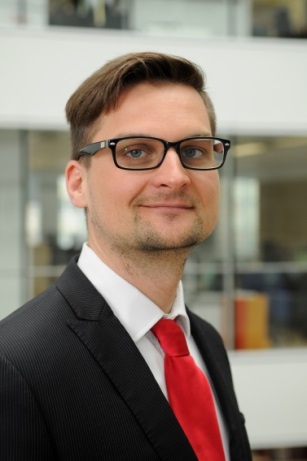 Jan Brázda, Partner
Head of  Infrastructure financing  in CEE
Mobile: +420 731 635 035
jan.brazda@pwc.com
14